ПРЕЗЕНТАЦИЯ

К УРОКУ ИЗОБРАЗИТЕЛЬНОГО ИСКУССТВА В 6 КЛАССЕ
 

РАЗРАБОТАЛА
УЧИТЕЛЬ ИЗОБРАЗИТЕЛЬНОГО ИСКУССТВА
МАОУ Прокуткинская СОШ
Туякбаева Гаухар Махметовна



2016 ГОД
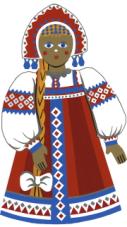 Тема урока: Русский народный женский костюм
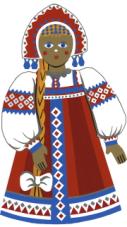 Цель урока: Познакомиться с русским женским  народным костюмом, с его элементами; показать значение  орнамента и колорита в одежде.
Задачи: 
Формировать знания и представления об основных элементах русского костюма, его художественной ценности.
 Обучение изобразительной грамоте, формирование навыков по созданию орнамента женской народной одежды.
Формировать знания об условно-символическом языке народного искусства.
Воспитывать уважение к русской культуре, формировать интерес к народному искусству, как к художественной ценности, источнику творческого вдохновения, национальному богатству.
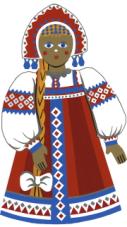 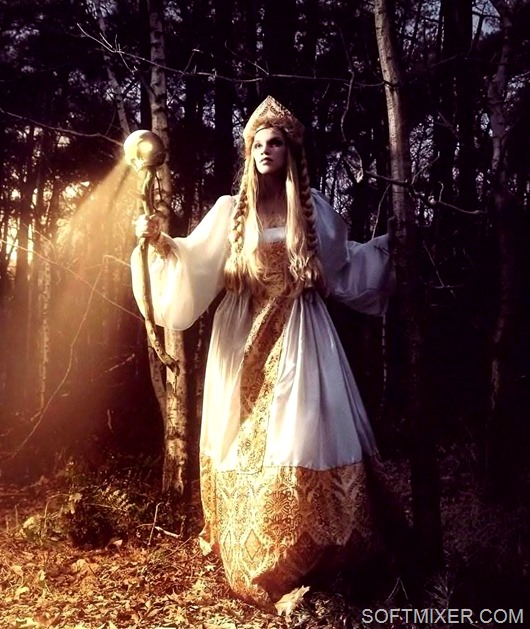 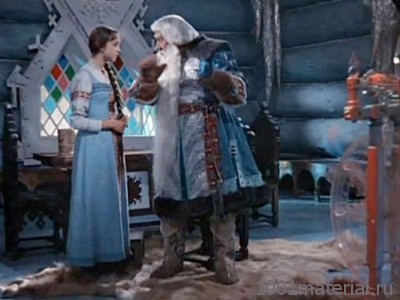 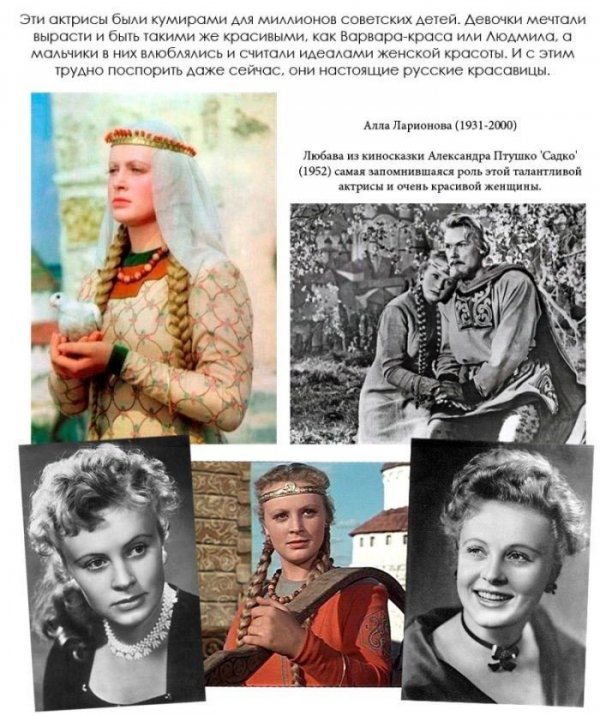 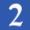 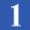 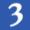 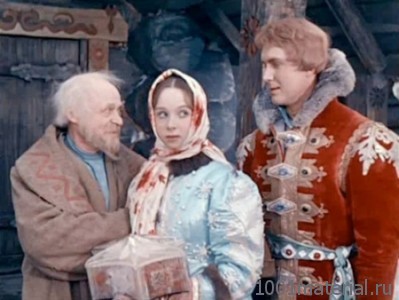 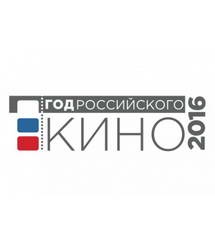 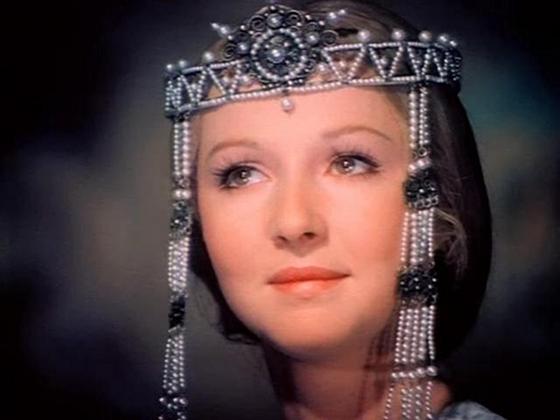 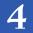 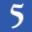 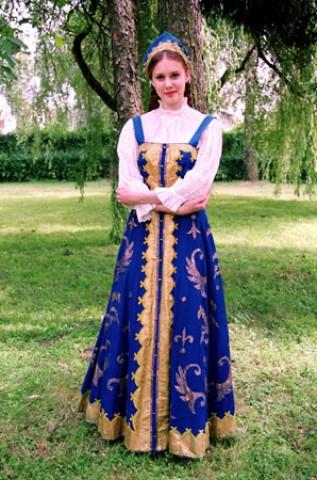 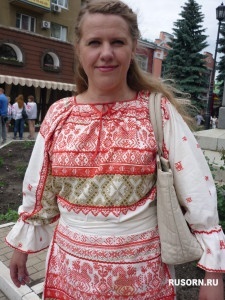 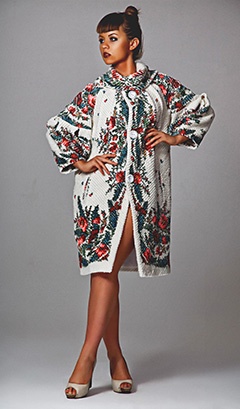 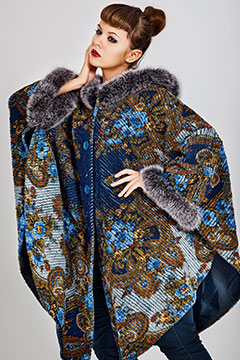 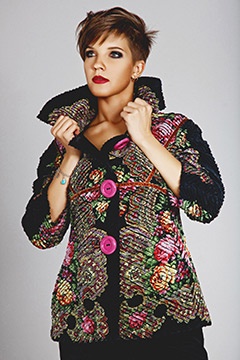 Нам, россиянам, русского костюмаИсторию полезно очень знать!Костюм о людях призовет подумать,О быте, нравах может рассказать.В себе не станем мы растить невежу,По выставке пройдемся не спеша,Рассмотрим древнерусскую одежду:Не правда ли, проста и хороша!
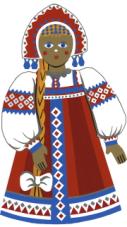 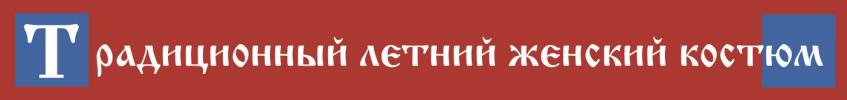 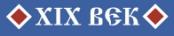 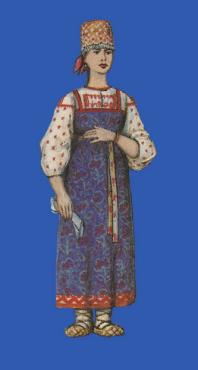 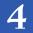 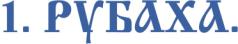 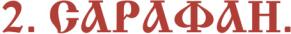 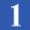 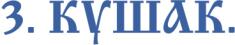 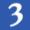 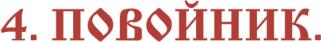 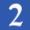 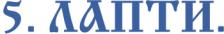 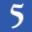 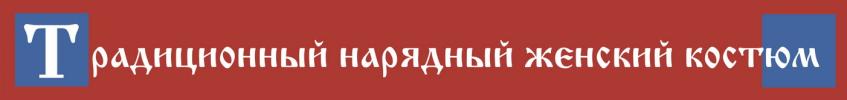 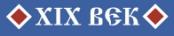 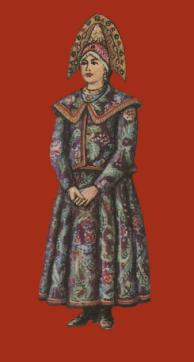 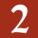 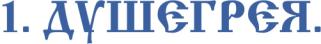 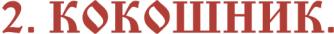 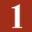 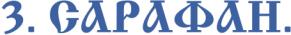 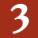 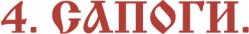 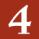 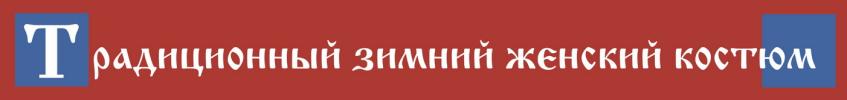 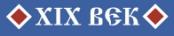 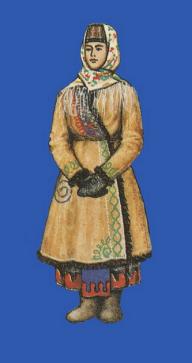 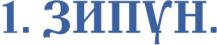 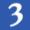 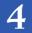 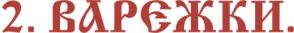 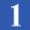 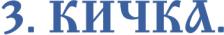 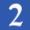 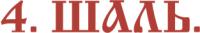 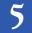 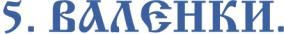 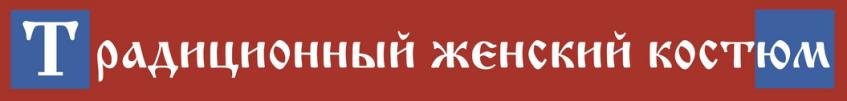 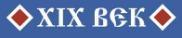 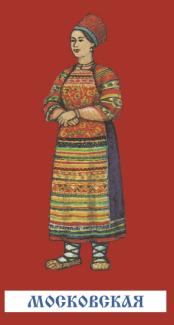 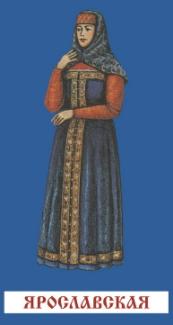 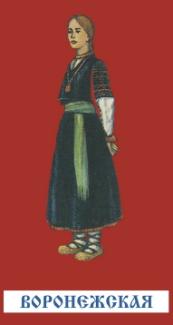 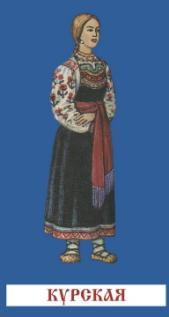 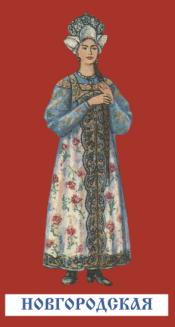 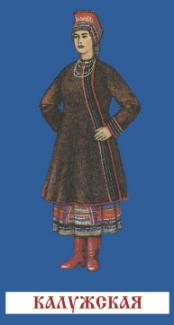 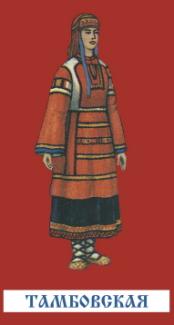 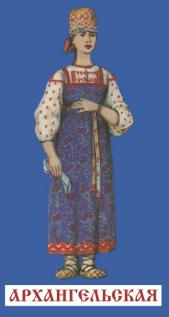 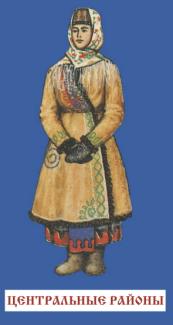 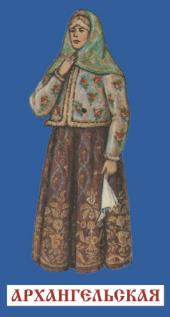 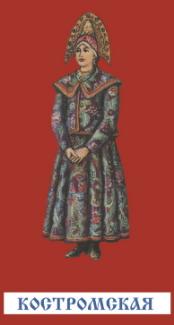 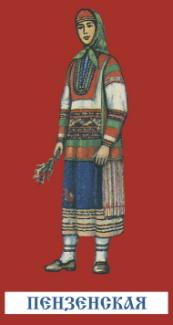 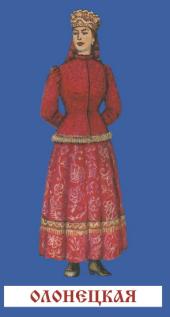 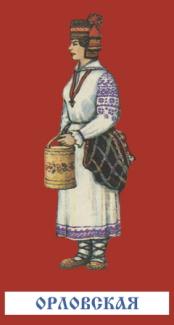 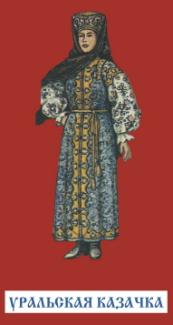 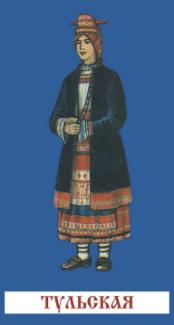 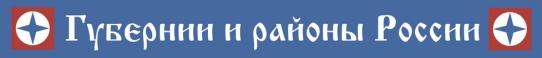 Традиционный женский костюм Тюменской губернии
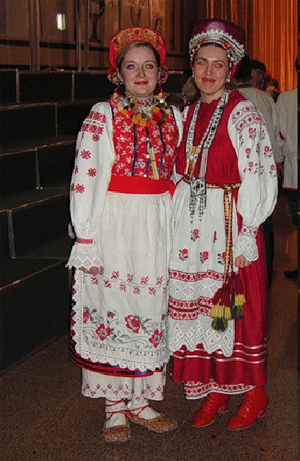 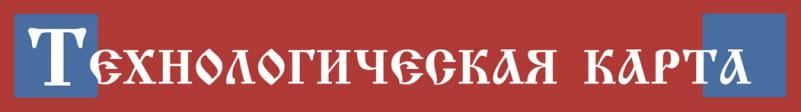 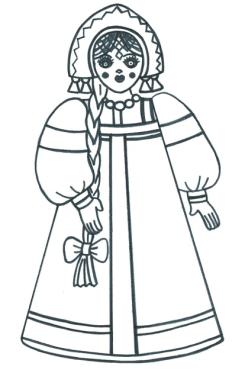 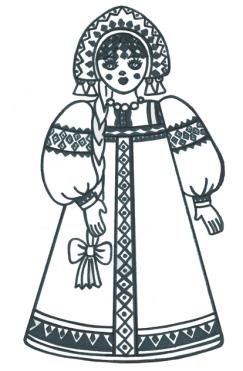 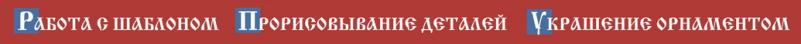 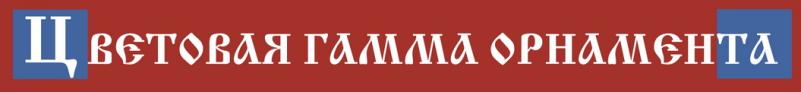 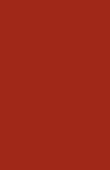 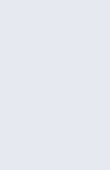 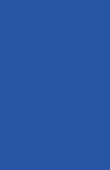 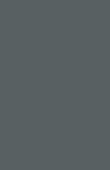 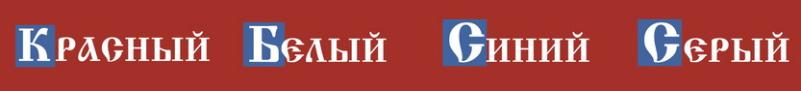 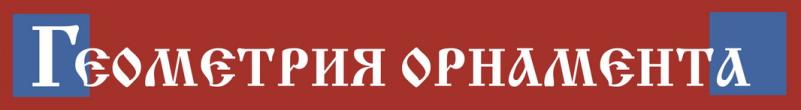 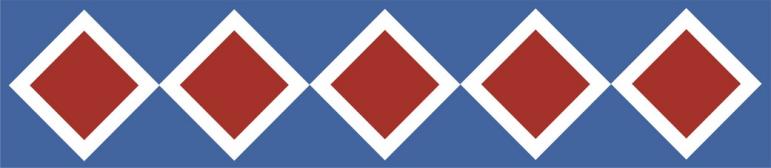 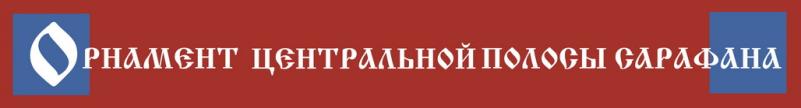 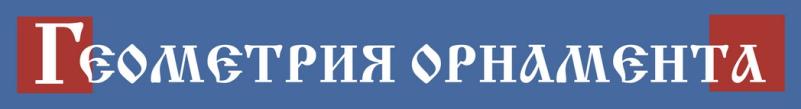 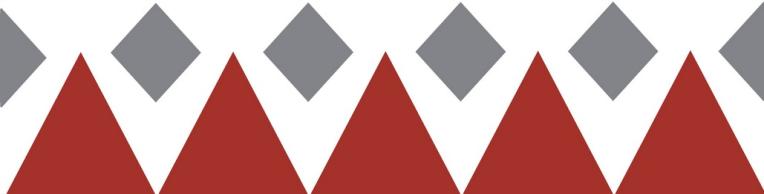 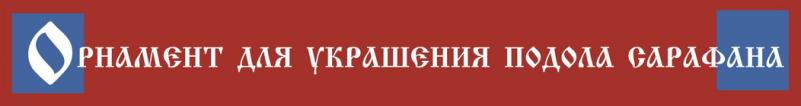 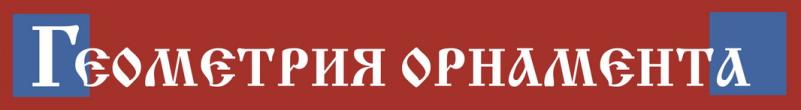 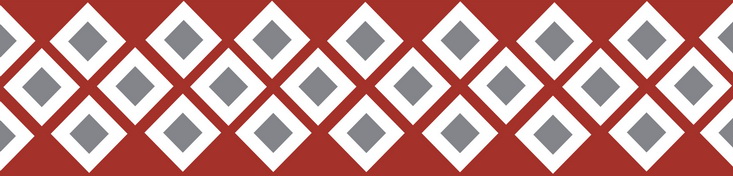 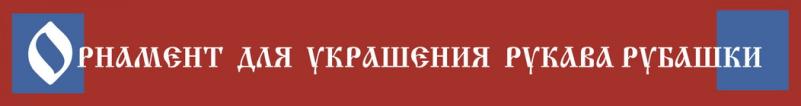 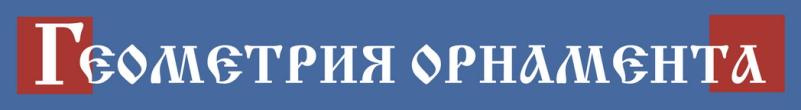 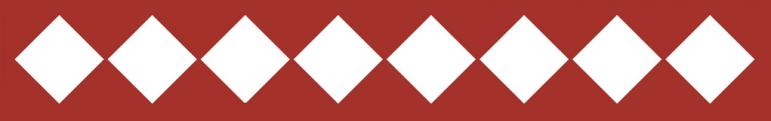 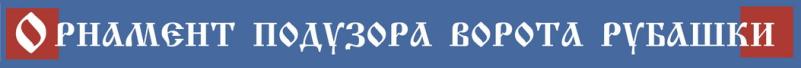 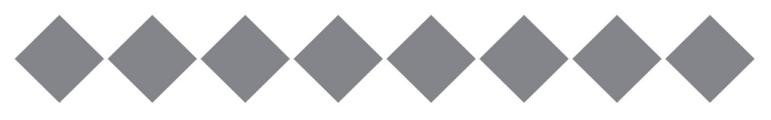 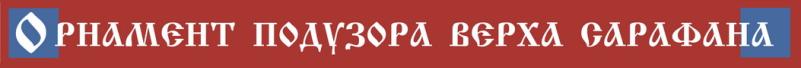 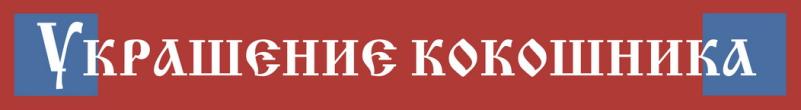 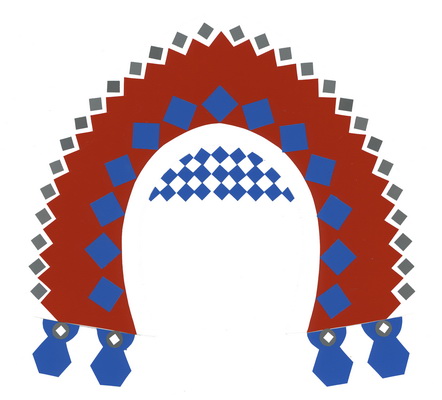 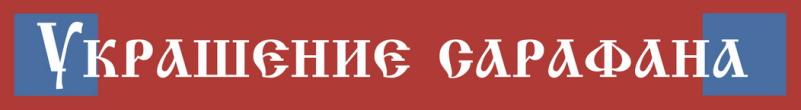 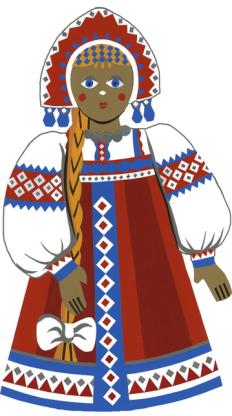 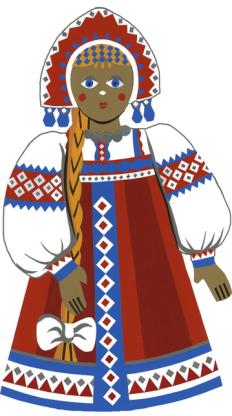 Люблю сибирские просторы, Люблю тебя, мой снежный                       край, Как любит горец свои горы, Как летчик — свой небесный рай… Люблю Сибирь с ее ухваткой, Как любят Родину и мать.
  Сергей  Баянов